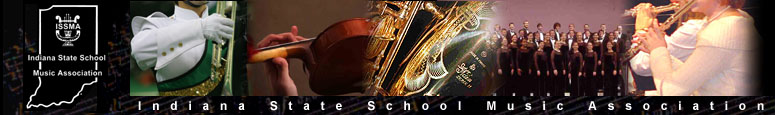 RETURNING TO in-person events
NFHS Performing Arts Conference

September 22, 2021
Mick Bridgewater, Executive Director
Indiana State School Music Association
Email: mbridgewater@issma.net
ISSMA Website: www.issma.net
Emergency Action Plan for State Events
Presented by

Eric Arnold
Program Manager
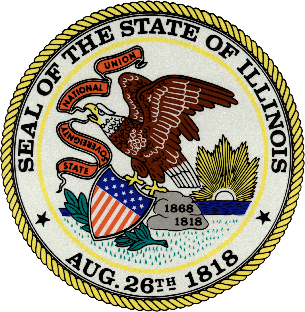 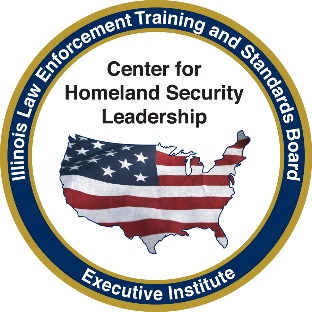 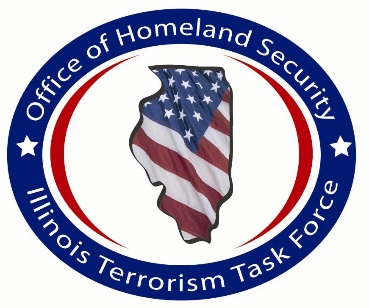 A Presentation of the
Illinois School and Campus Safety Program
Illinois Law Enforcement Training and Standards Board Executive Institute
at Western Illinois University
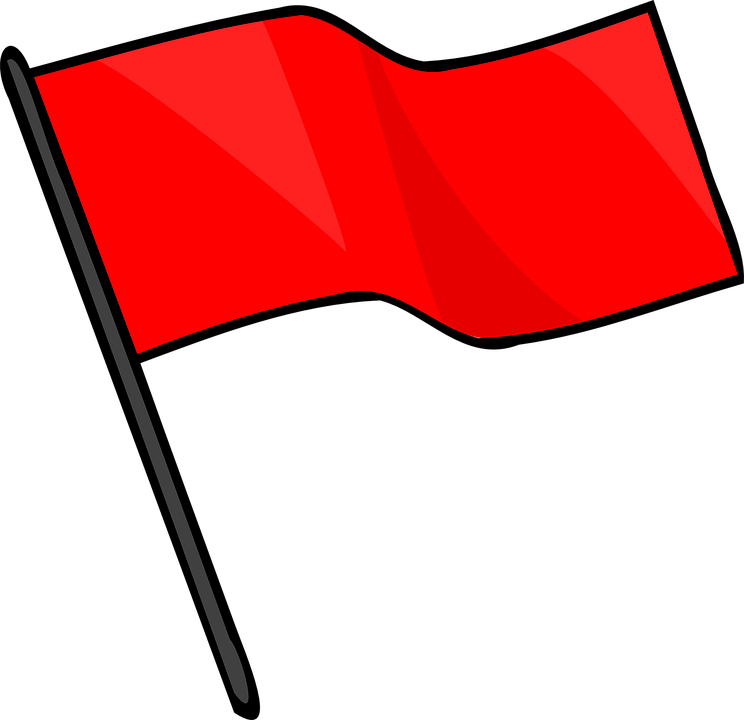 What if?
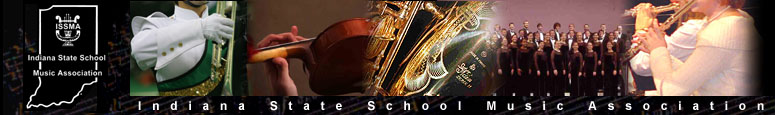 PROVIDING A SAFE & RESPECTFUL ENVIRONMENT
Student safety refers to a school’s responsibility to provide an emotionally and physically safe environment for students while students are at school or involved in school-related activities. 
Indiana laws governing schools state that school administrators, teachers, aides, bus drivers, and other personnel who supervise students have a legal duty to use reasonable care in providing a safe environment to protect students from harm. 
Lawsuits involving student safety are grounded in accusations of negligence. It has been determined that teachers and school officials have a responsibility of anticipating what situations may prove harmful and must adopt measures to limit risk.
In so much as ISSMA provides performance opportunities for students and teachers of school music ensembles, ISSMA has a legal and moral responsibility to adopt rules and policies that limit risk to students while participating in ISSMA events.
ISSMA also has a legal and moral responsibility to provide a safe and respectful environment for workers, adjudicators, volunteers and spectators.
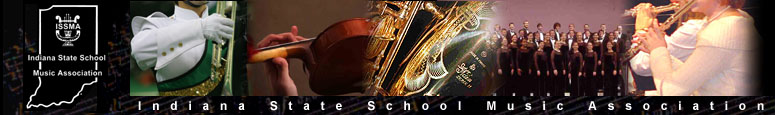 PROVIDING A SAFE & RESPECTFUL ENVIRONMENT
That responsibility includes:
Asking local hosts to meet with school administrators and law officials to establish emergency management plans to answer the question “What If?”.

Adopting rules regarding props and staging used at marching band events that limit risk of injury to students and prop personnel.

Adopting rules regarding props, platforms and staging used at show choir events that limit risk of injury to students.

When possible, limiting travel times and distances for participation in events.

Promoting respect, good sportsmanship and concert etiquette at all ISSMA events.
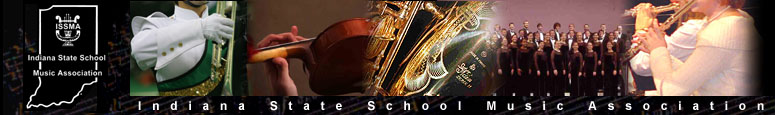 MARCH 2020
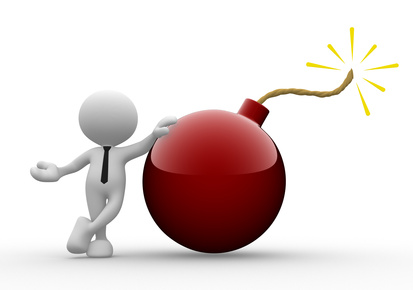 COVID-19
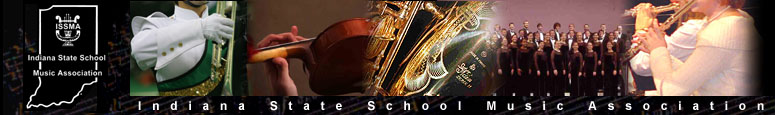 EMERGENCY RESPONSE
Contacts prior to decisions
State Health Department
Hosts
Administrators
Directors

Special meeting of the ISSMA Executive Committee
Authority to make decisions
Full State Board

Considerations
Timing of decisions
Communication – email, website, press release, interviews
Strength to embrace unpopularity of decisions
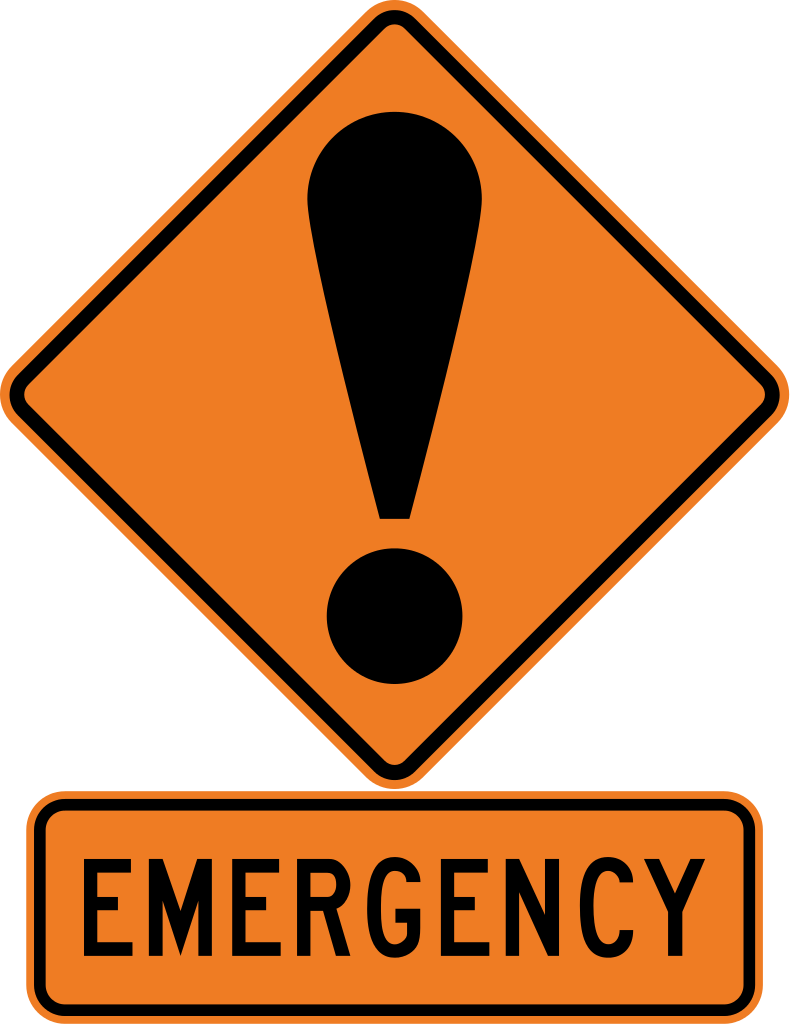 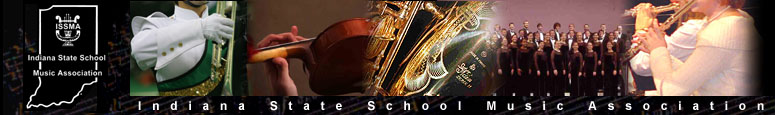 COVID-19: UNPRECEDENTED DECISIONS
JME Organization
State Show Choir & Jazz Finals
HS Organization
Group I Qualifications
State Concert Finals
CANCELLED
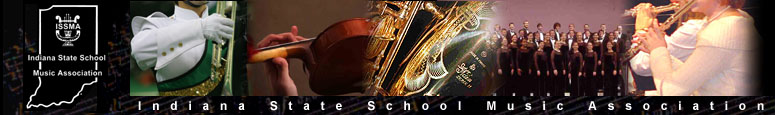 ISSMA EVENT CALENDAR
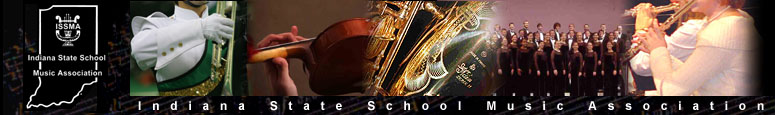 2020 ISSMA MARCHING BAND EVENT GUIDELINES
Established 3 main goals:
Promote social distancing by increasing the proximity to others and wearing facemasks.
Reduce the number of exposures by limiting the number of people who are in close contact.
Reduce the duration of each exposure by limiting the contact time with others.
Governor Holcomb identified 5 Stages in his “Back on Track Plan” to guide restrictions and recommendations as Indiana moved to reopen. In response, ISSMA outlined mitigation strategies for each goal in relationship to Stage 5 and Stage 4 with the understanding that if Indiana returned to Stage 3, all ISSMA marching band events would be cancelled.
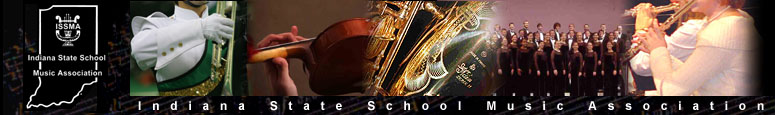 2020 ISSMA MARCHING BAND EVENT GUIDELINES
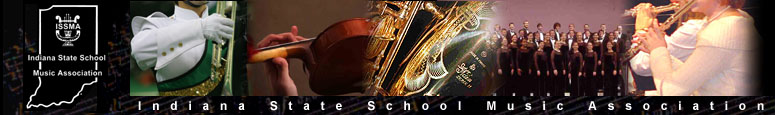 2020 ISSMA MARCHING BAND EVENT GUIDELINES
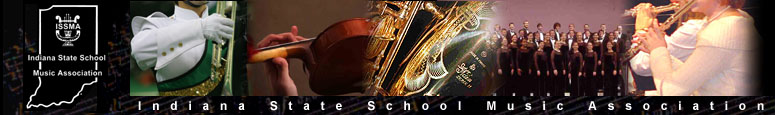 2020 ISSMA MARCHING BAND EVENT GUIDELINES
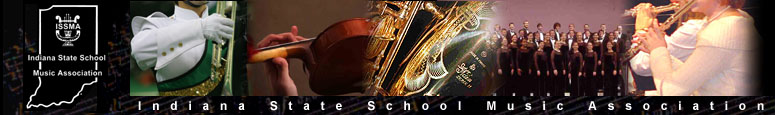 2020 ISSMA IN-PERSON MARCHING BAND EVENTS
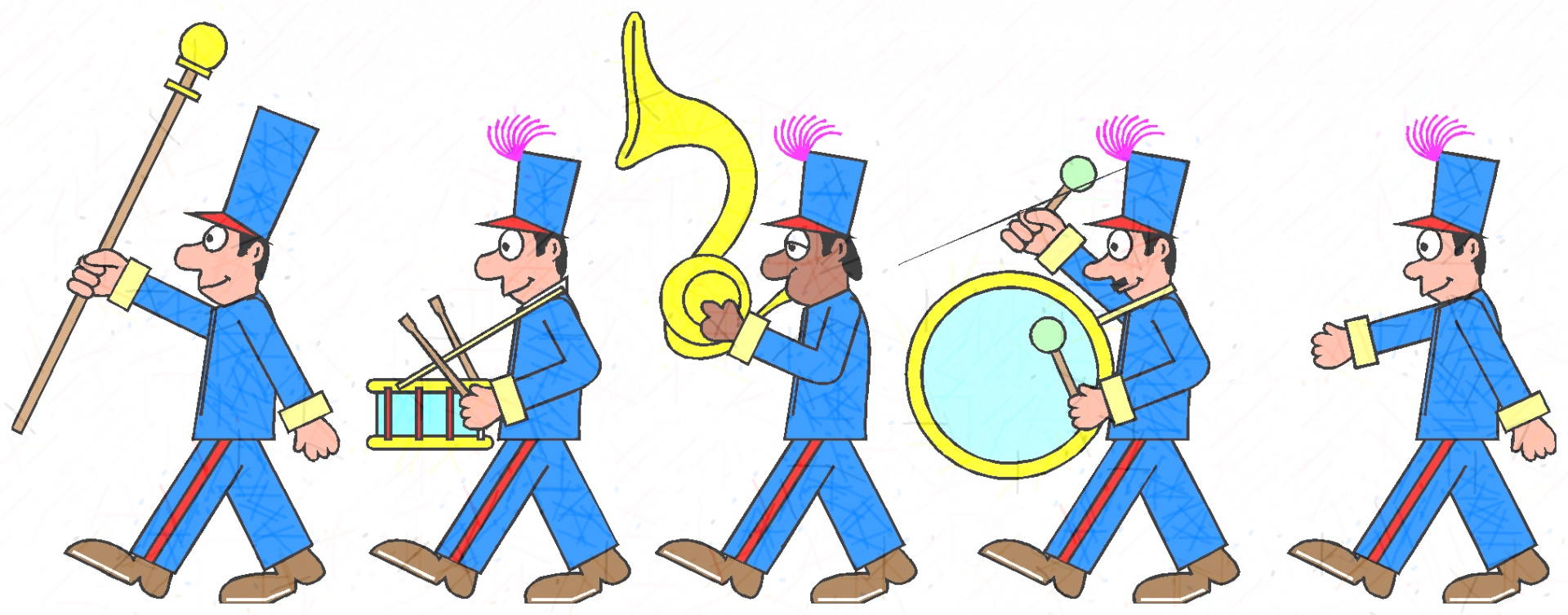 CANCELLED
In July of 2020, the decision was made to cancel all in-person ISSMA Marching Band events.
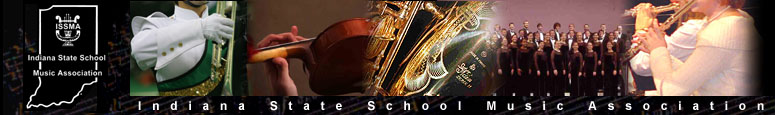 FULFILLING OUR MISSION
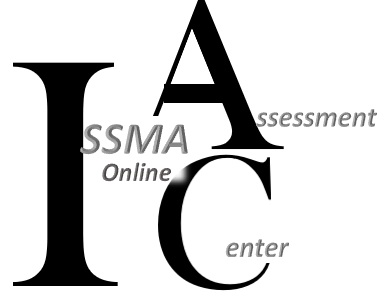 Sponsored by Paige’s Music
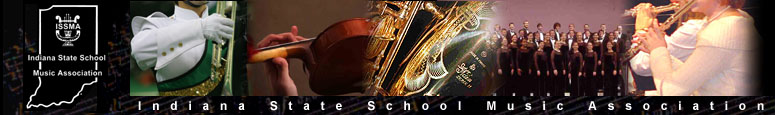 COPYRIGHT & PLATFORM DECISIONS
Considerations:
 Video recordings must not be able to be shared. 
Uploading process built into platform that is private
System to get music scores to adjudicators. 
Teach Act
Permissions from publishers
PDF of legally purchased music sent via email
Must not be printed and only distributed to the judge 
Scoring should be digitized version of current adjudication forms. 
Written vs recorded commentary
Judging panel vs individual judge
Process for entry. 
Directors of member schools make entry via Directors Only are of ISSMA website
Technology
Accessibility
Ease of use
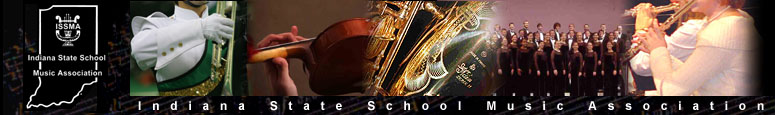 SELECTED PLATFORMS
Solo & Ensemble Assessments
HeartOut

Marching Band & Organization Assessments
  CompetitionSuite
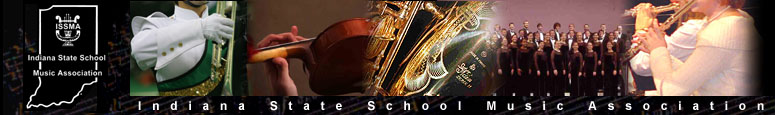 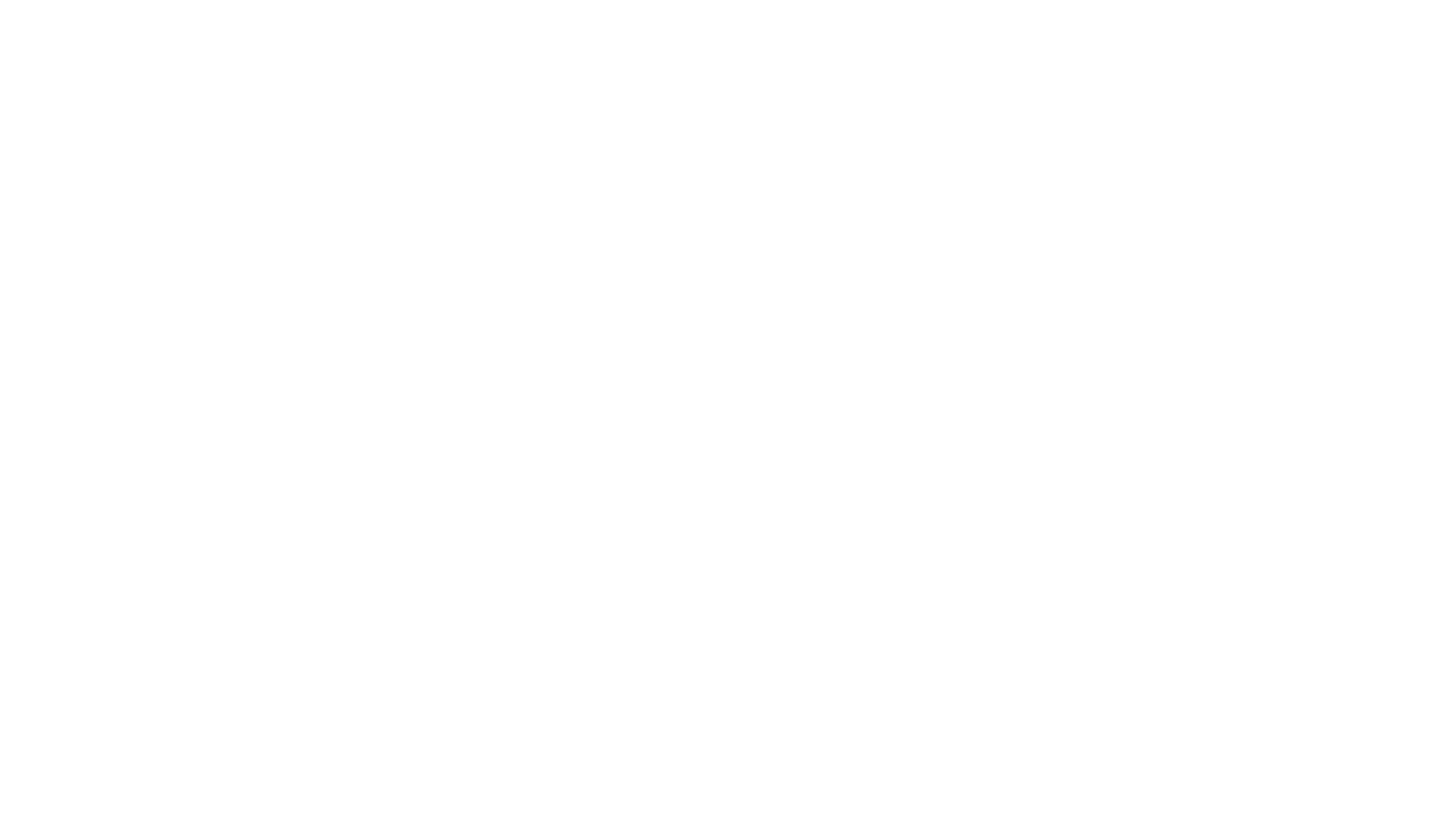 FALL VIRTUAL ASSESSMENTS
Less pressure and reduced costs

Advanced, Intermediate, or  
     			Beginner designations

Video submissions with no"minimum” performance times

No “restrictions”/pre-conceived requirements 	regarding the type of music performed

Emphasis of the assessment/feedback

Digital commentary and ratings

Four offerings for feedback and growth 

May repeat music

Digital certificates
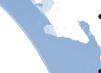 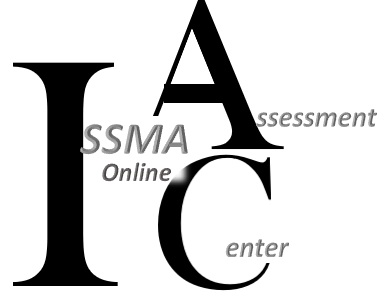 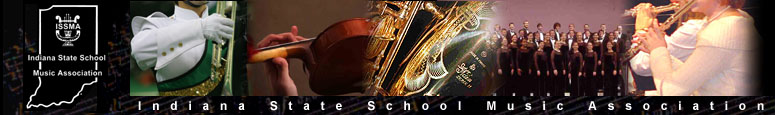 ISSMA “VIRTUAL” MARCHING BAND ASSESSMENTS FALL 2020
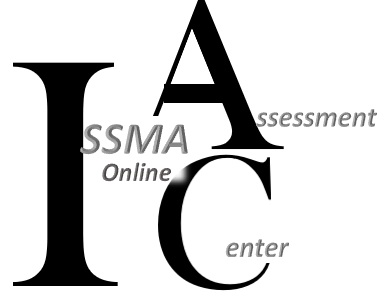 No recognized Classifications
 Evaluated using the ISSMA Festival Class Model – 3 Judges
 No minimum performance time or requirements on type of  show or genre of music presented
 Non-competitive – Focus on Judge Feedback and Assessment
 Assessment for Rating only – No Ranking
 Trophies with Designations for Gold, Silver, and Bronze
 “With Distinction” designations in Music and Visual
 Assessments completed via submission of performance videos
 Multiple evaluation dates to fit individual school schedules
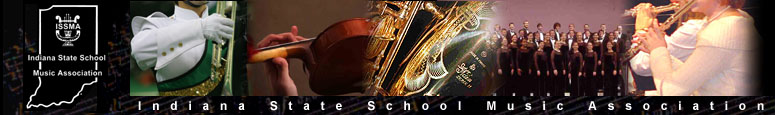 FALL ORGANIZATION ASSESSMENTS
Provides the opportunity for an external formative assessment focused on enhancing ensemble development and musical growth. 
Panel of 3 judges provide recorded commentary and scores for a rating via CompetitionSuite 
Any traditional performing ensemble
Directors upload video recording of a recent performance 
No Required List or Classification & no minimum time limits
Perform 1, 2, or 3 selections 
Digital certificates identifying Gold, Silver, Bronze Rating
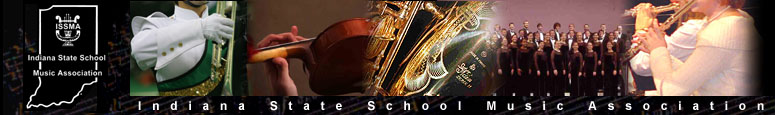 2021 QUESTION OF THE YEAR!
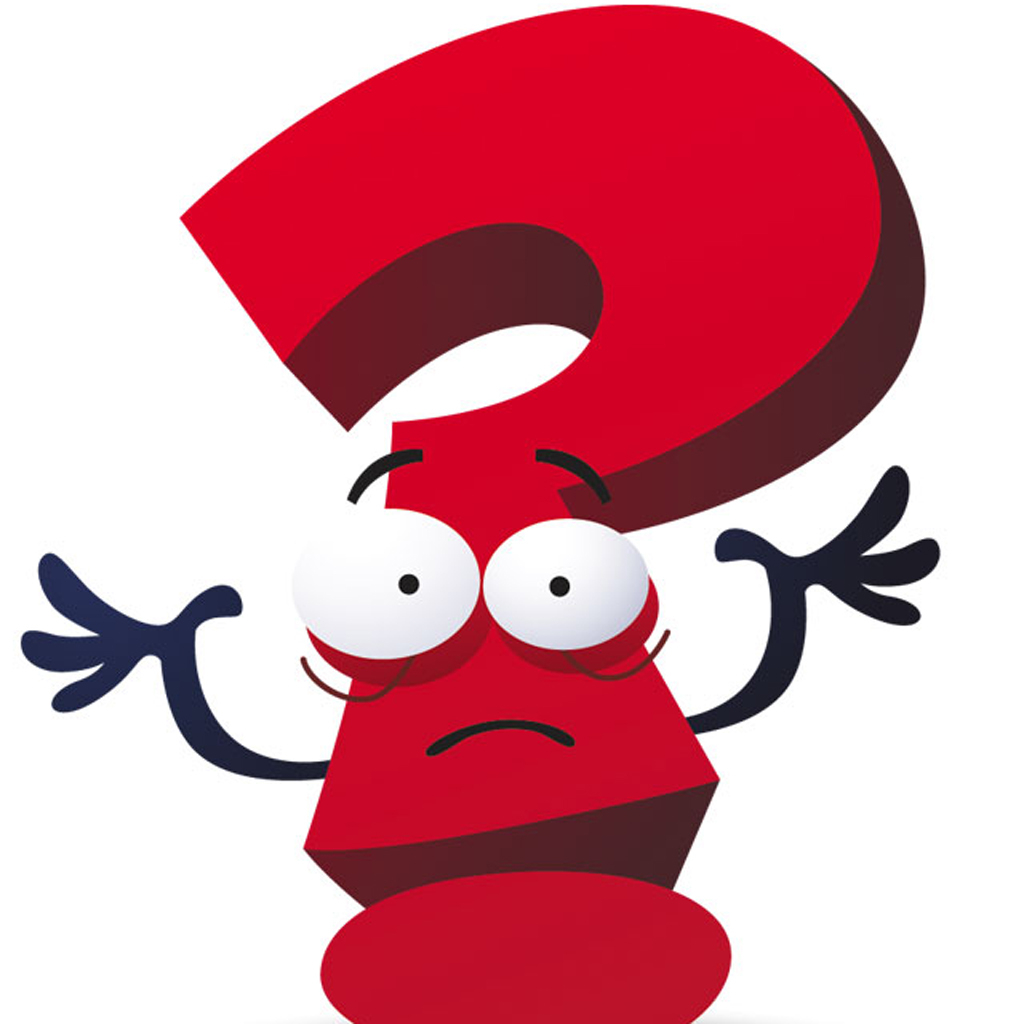 Should this year’s events be “live”, in-person events?
or
Should this year’s events be virtual events?
or
Should this year’s events be hybrid events?
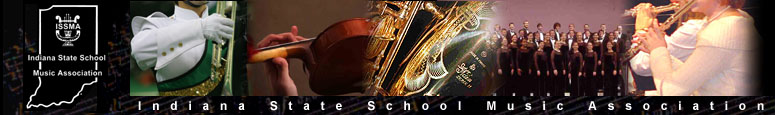 This Photo by Unknown Author is licensed under CC BY-SA
TODAY’S REALITY!
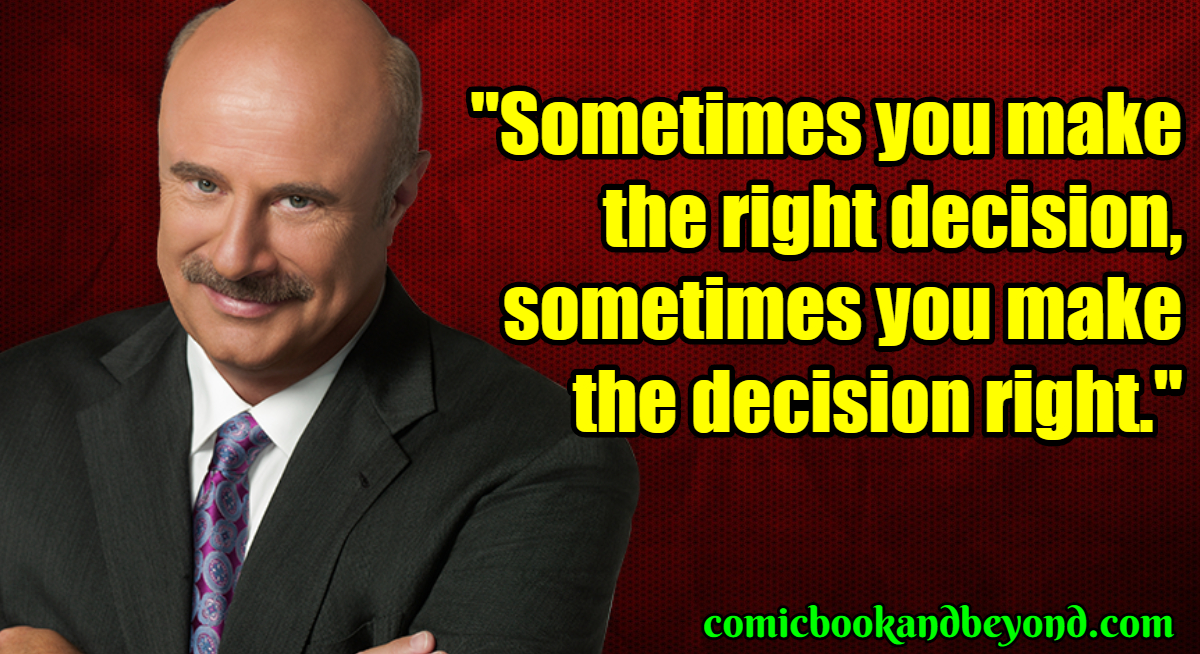 Phil McGraw
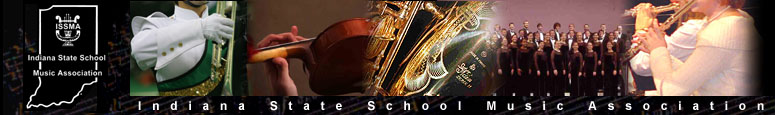 WEIGHING INITIAL CONSIDERATIONS
External Influences
Who
Internal Influences
Process
Time Frame
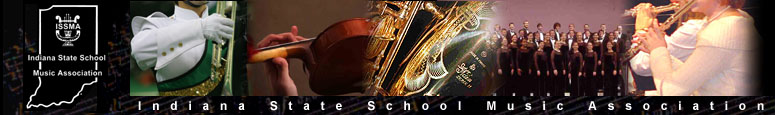 DECISION-MAKING PROCESS
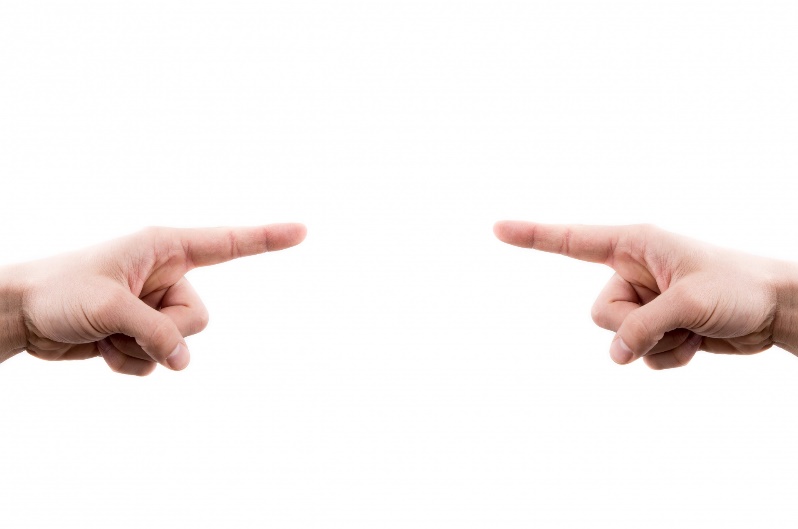 Who is ultimately responsible for the decision?
Executive Director
Executive Committee
Board of Directors
Committee

What other stakeholders need to be included?
Participating Directors
Hosts
Parents
Students
Event Workers
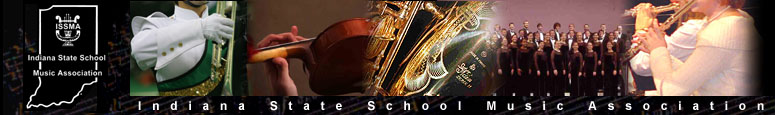 EXTERNAL
INFLUENCES
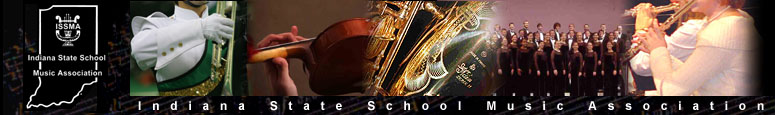 INTERNAL
INFLUENCES
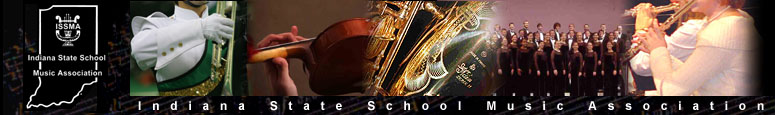 TIME FRAME
1. How far in advance will directors, students, parents, workers, etc. need to know if the event will be in-person, virtual, or both?

2. How much time is needed by your organization to adequately plan the event?

3. Are their contractual deadlines that must 
be met to mitigate financial loss?
Hotels
Facilities
Adjudicators
Vendors
Printers
Other?
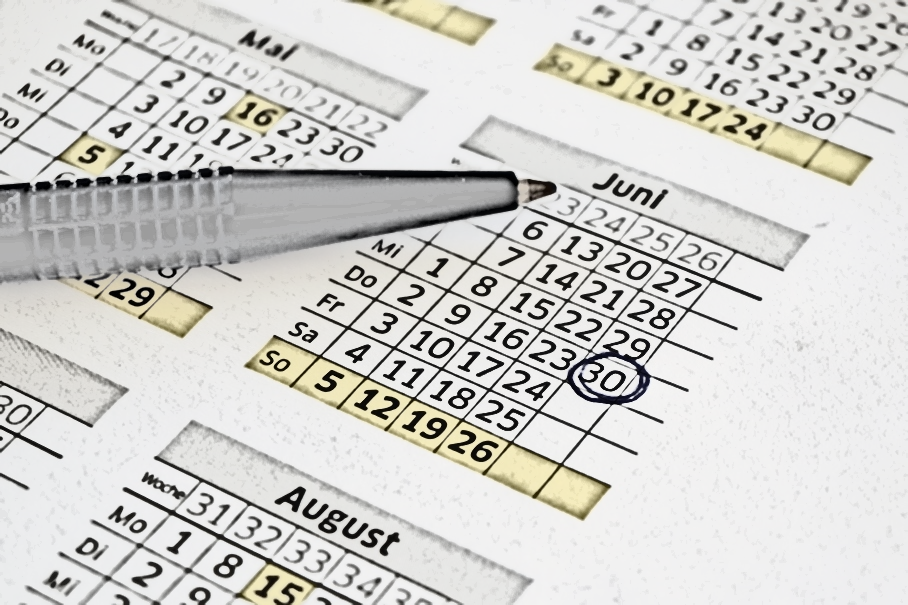 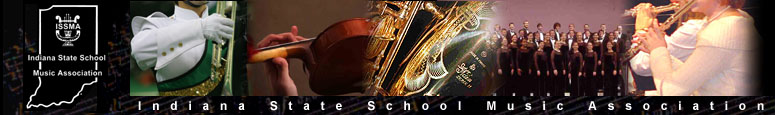 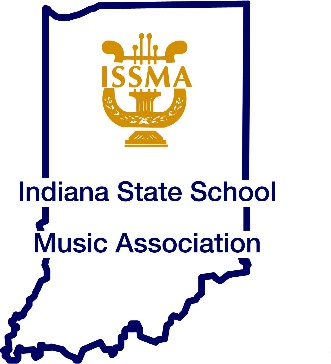 ISSMA BOARD POLICY
The ISSMA State Board believes that the health and safety of those involved in ISSMA events must be our highest priority. When the ISSMA Executive Director and the Executive Committee determine any ISSMA event would place an uncontrollable health risk on students, directors, adjudicators, or spectators the live event should be cancelled. If feasible and in compliance with all copyright laws, a virtual option should be considered.
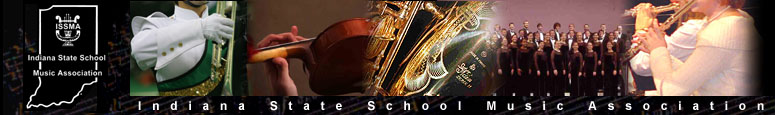 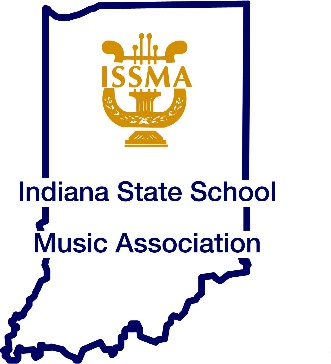 ISSMA MISSION
The mission of the Indiana State School Music Association Inc. is to provide educationally evaluated music performance opportunities for students and teachers of school music ensembles from member schools in Indiana, to assist in the development of performance-oriented assessment of standards for music education, to promote the inclusion of music ensembles as part of each school’s core curriculum, and to offer educational support to fulfill this mission.
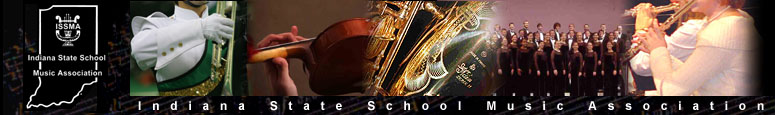 WHAT I HAVE RECENTLY LEARNED
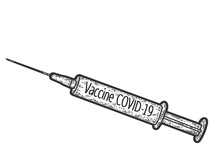 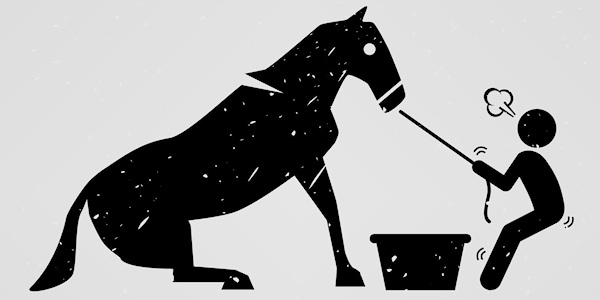 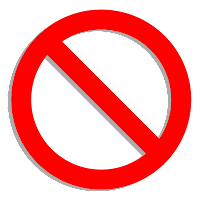 You can lead a horse to water, but
you can’t make them drink!
You can create an effective vaccine, but you can’t get everyone to roll up their sleeve!
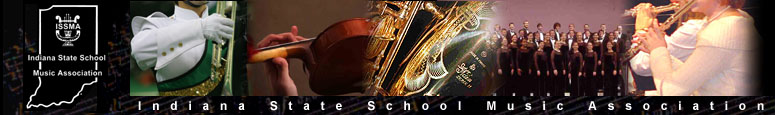 CURRENT SAFETY PROTOCOLS FOR UPCOMING ISSMA EVENTS
ISSMA remains committed to providing an environment which reduces the health risks to students, directors, adjudicators, workers, and spectators while providing in-person educationally evaluated performance opportunities for students and directors. In addition to following guidelines from public health officials and local school administrators, ISSMA will follow the recommendations based on scientific data from the International Coalition of Performing Arts Aerosol Study.  Specific safety protocols will be implemented as needed to meet the following goals:
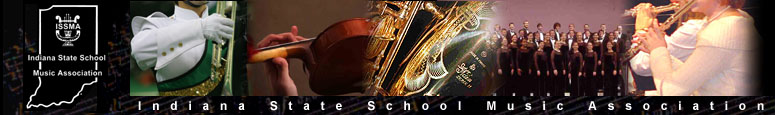 GOALS FOR SAFETY PROTOCOLS FOR IN-PERSON ISSMA EVENTS
Promote social distancing by decreasing the proximity to others.

Reduce the number of exposures by limiting the number of people who are in close contact.

Reduce the duration of each exposure by limiting the contact time with others.

Reduce the spread of contaminated particles by encouraging the use of masks and bell covers.

Promote good personal hygiene.

Promote facility cleanliness, sanitation, and air flow.

Prioritize changes in event logistics over personal mandates.
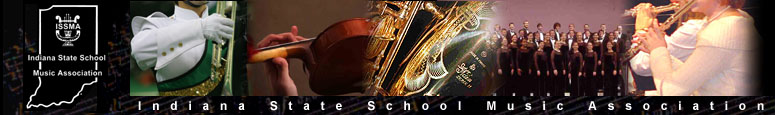 NEED FOR PARTCIPATING DIRECTOR SUPPORT
While the ISSMA Executive Committee can put specific safety protocols in place, it is the responsibility of every participating director to support those efforts through their actions and to communicate to students, staff, parents, and supporters the importance of following these guidelines. Doing everything we can to control the spread of the Covid-19 virus is the only weapon we have in preventing the cancellation of in-person ISSMA events.
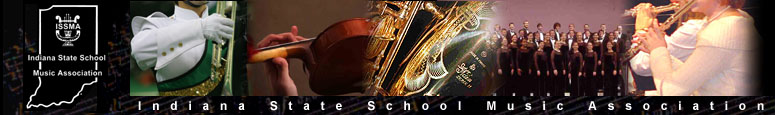 POSSIBLE SAFETY PROTOCOLS FOR ALL EVENTS
Set up hand sanitation stations.

Provide disposable masks.

Hire at least one additional custodian

Avoid the use of hand stamps.

Award ceremonies change from in-person to virtual events. 

Place additional breaks in performance schedules.

Provide boxed lunches/prepackaged snacks for judges and workers

Reduce the number of volunteers and workers needed at each event.

Post safety recommendations for participants and spectators.

Section off seating for social distancing.
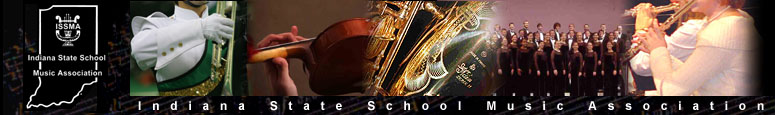 MARCHING BAND EVENT SAFETY PROTOCOLS
Guides will not be provided. It will be the responsibility of each director to review the site map provided by the host, and then lead their band through the warm-up/performance sequence.

The penalty sheet will only be used if there is an infraction.

Judges and workers will be positioned to maximize social distancing.

Bands will be scheduled with additional breaks.

Indoor changing facilities will not be provided.

Formal award ceremonies with drum majors on the field will not be held unless public health officials announce dramatic improvements in the spread of the virus.  Additional information concerning awards will be sent as we get closer to the event.
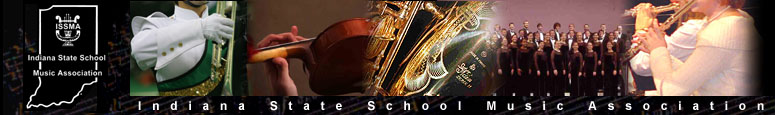 INDOOR MARCHING BAND EVENT SAFETY PROTOCOLS
Maximum of 4 bands permitted inside facility at any one time.

Limited number of spectators permitted in gym.

All ISSMA personnel required to wear masks.

Create one way routing for spectators and performers.

Participants encouraged to wear masks and to use bell covers.

Spectators and volunteer workers required to wear masks.

Awards held virtually.
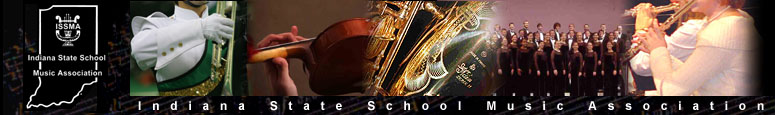 POSSIBLE SAFETY PROTOCOLS FOR SOLO & ENSEMBLE
Extend the schedule to allow for more frequent breaks and the exchange of air in performance and warm-up rooms

Schedule the use of warm-up rooms to allow for the exchange of air

Limit the spectators in the room to the family members and instructor(s) of the performer

Eliminate the need for judges’ assistants

Create an online State entry process

Position judges to accommodate social distancing from performers and spectators

Encourage/Require the wearing of masks
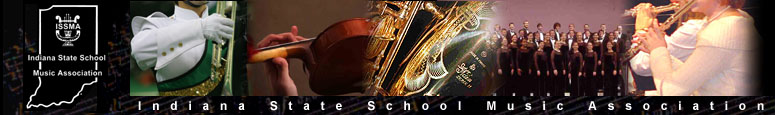 POSSIBLE SAFETY PROTOCOLS FOR CONCERT ORGANIZATION
Schedule groups from the same school in the same blocks when possible

Extend schedule to allow for more breaks and the exchange of air

Schedule arrival/departure times reducing the number of people onsite

Encourage spectators to exit after each performance block

Eliminate the need for guides and judges’ assistants

Eliminate the sight-reading component

Use of larger performance spaces to allow for social distancing

Encourage/Require the use of masks and bell covers

Require the wearing of masks for all workers and spectators
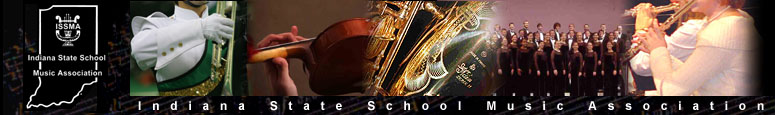 SAFETY PROTOCOLS FROM YOUR ORGANIZATION
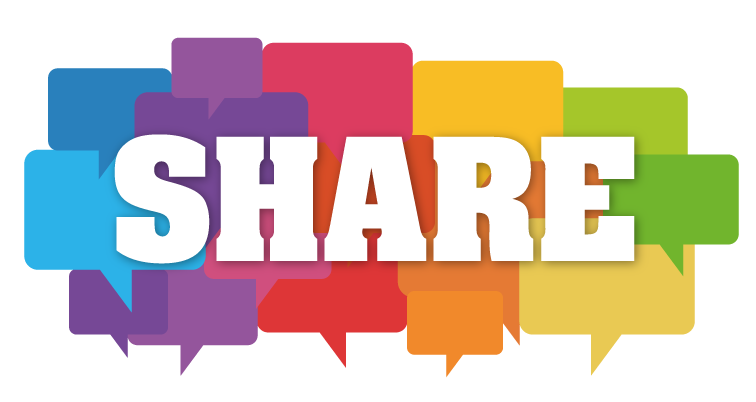 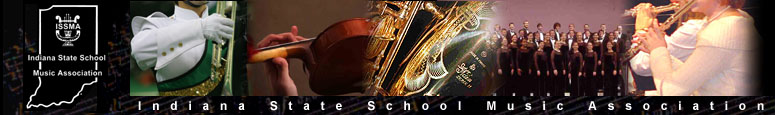 This Photo by Unknown Author is licensed under CC BY-NC
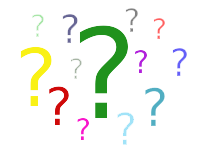 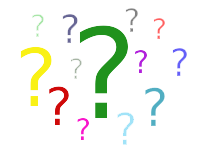 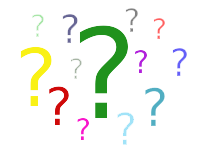 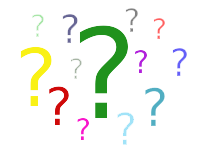 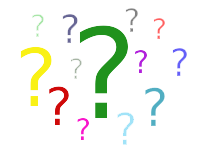 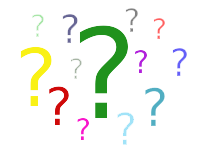 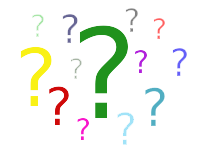 QUESTIONS
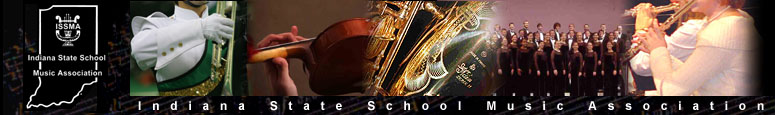